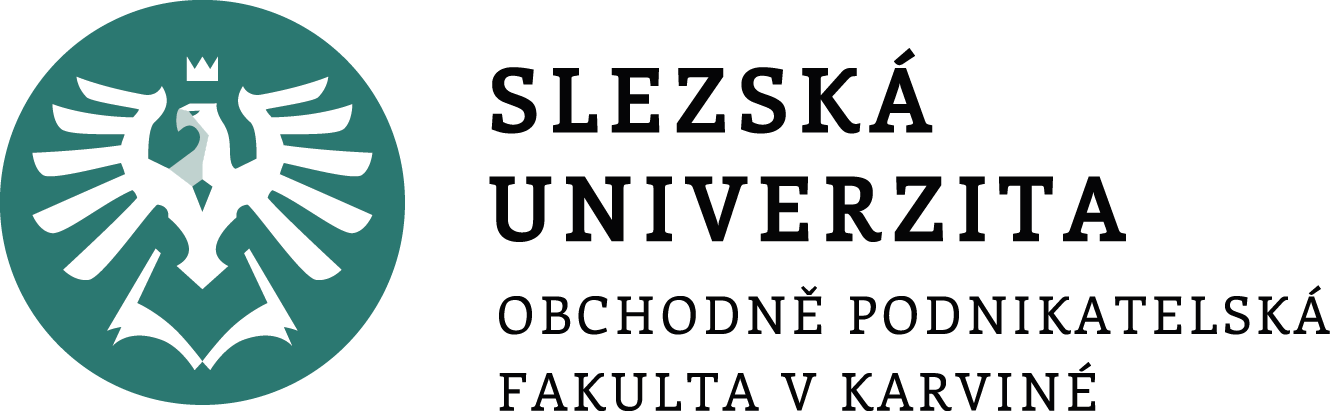 PROJEKTOVÝ MANAGEMENT

5. seminář
Struktura projektu – bod 2.1 až 2.4
Ing. Helena Marková, Ph.D.
PROJEKTOVÝ MANANAGEMENT					   PEM SU OPF
Struktura projektu (Business Case)
2.1 Manažerské shrnutí
- klíčové body projektu 
- přínosy a návratnost

2.2 Důvody projektu
proč realizujeme tento projekt
jak pomocí tohoto projektu dosáhneme hlavního cíle
PROJEKTOVÝ MANANAGEMENT					   PEM SU OPF
Struktura projektu (Business Case)
2.3 Varianty řešení (co se stane KDYŽ budeme…)
2.3.1 nedělat nic
2.3.2 dělat minimum
2.3.3 dělat něco
- ke každé z variant napište odůvodnění a dopady.
PROJEKTOVÝ MANANAGEMENT					   PEM SU OPF
Struktura projektu (Business Case)
2.3 Varianty řešení 
ROZHODOVACÍ ANALÝZA

http://www.casmp.cz/drozhod.htm

Příklad, můžete vložit PrtSc do své práce.
PROJEKTOVÝ MANANAGEMENT					   PEM SU OPF
Struktura projektu (Business Case)
2.4 Očekávané nevýhody
popište, co vnímají zainteresované strany jako negativa.
nejsou to rizika. Jedná se o negativní vlastnosti

Např. nepořádek, nárůst dopravy, negativní komentáře (neopodstatněné)…
PROJEKTOVÝ MANAGEMENT 					   PEM SU OPF
Děkuji za pozornost.
Děkuji vám za pozornost, přeji příjemný den.